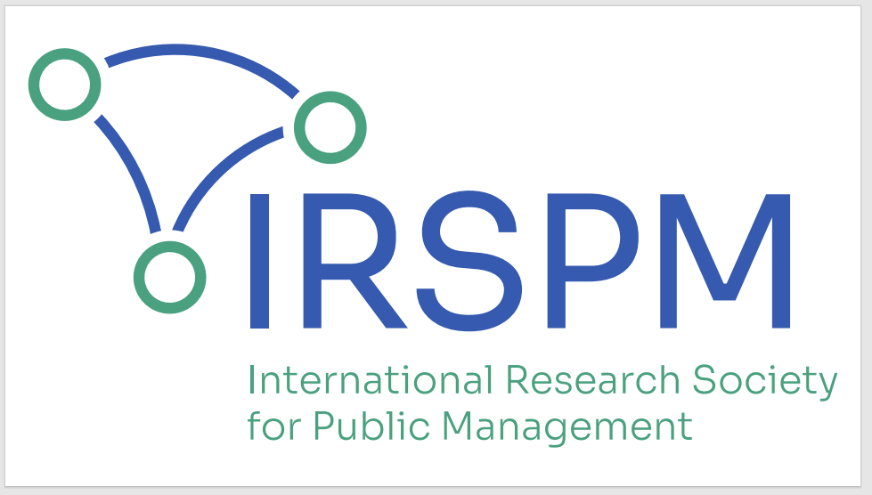 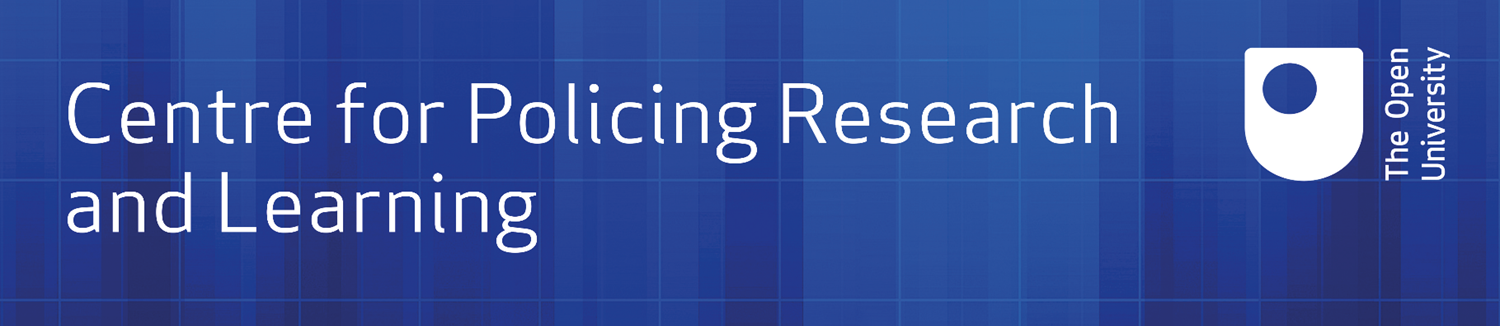 Delivering Effective Learning in Policing
Dr Nicky Miller, Richard Harding
April 2023
Project Soteria Bluestone
Home Office funded collaboration between academics & police to identify the ‘as is’ of rape investigations in England and Wales. The aim is to create a National Operating Model and transform investigations.
Piloted in Avon & Somerset. Year 1 expanded to 4 ‘Deep Dive’ forces in England & Wales. Year 2 +14 forces.
Pillar 1: Suspect-focused investigations
Pillar 2: Disrupting repeat offenders
Pillar 3: Engaging victims & embedding ‘procedural justice’
Pillar 4: Promoting better learning, development, and wellbeing for Investigators
Pillar 5: Data-led performance monitoring & understanding of outcomes
Pillar 6: Digital forensics
[Speaker Notes: Operation Soteria Bluestone was set up in early 2021
Funded by the UK Home Office 
Designed by Katrin Hohl and Betsy Stanko
Unique, collaborative research project, combining the expertise of academics from multiple institutions with policing, and criminal justice practitioners, and underpinned by rigorous social science
A&S were the pathfinder force 
Pillar 4 focusses on RASSO investigator learning and wellbeing
This work is being led by Dr Emma Williams and her fellow researchers from the Open University’s Centre for Policing Research and Learning]
Methods
Inter-rater review of analysis
Development of analysis framework and structured analysis of lesson plans & content
Results and analytical products
L&D learning material review
Files reviewed
SOIT, SSAIDP, IPLDP, ICIDP, PCDA reviewed in detail
Cross thematic analysis and outcome synthesis
Comparative analysis between organization’s approaches
Review of welfare approaches in other forces and A&S.  Interview with welfare lead
Wellbeing approach review
Review of literature to identify promising practice
5 Policing Organizations in England & Wales
Inter-rater review of analysis
Thematic analysis using NVIVO
Interviews (n=58), focus groups (n=28, n=123 participants): Strategic, policy, learning, leadership frontline
Interviews & Focus Groups
n=2108 responses
(n=256 free text) 
Themes: L&D, wellbeing, workload, burnout (MBI),  attitudes
Quantitative analysis using SPSS and Stata; Qualitative analysis using NVIVO
Regression modelling, SD analysis and hypothesis testing
Survey
[Speaker Notes: Operation Soteria Bluestone was set up in early 2021
Funded by the UK Home Office 
Designed by Katrin Hohl and Betsy Stanko
Unique, collaborative research project, combining the expertise of academics from multiple institutions with policing, and criminal justice practitioners, and underpinned by rigorous social science
A&S were the pathfinder force 
Pillar 4 focusses on RASSO investigator learning and wellbeing
This work is being led by Dr Emma Williams and her fellow researchers from the Open University’s Centre for Policing Research and Learning]
Challenges with 
current learning
Gaps between learning outcomes & delivery
Integration of (limited) formal and (predominately) workplace learning not evident
Lack of quality assurance of lesson plans
Limited formative & summative assessments
Course and delivery evaluations not robust and/or absent
Inadequate training for assessors and for supervisors to assess learning in practice
Inadequate training dosage for RASSO investigators
Learning offer varied between forces
Emphasis on functional skill development and not the ‘why’ as well as the ‘how’
Tendency towards didactic methods
Opportunities for critical engagement, reflection inconsistent & limited
Lack of organisational capacity to deliver CPD learning
Case studies used but connection to practice not made
Limited inclusion of local data to reinforce learning
Limited inclusion of current evidence-base
Approaches to learning
Fidelity of learning
Authenticity of material
Survey Findings – 5 Forces L&D
Survey Findings – 5 Forces L&D
Survey Findings – 5 Forces L&D
50% (67>34) agree there are learning and development opportunities that meet their needs
30% (45>16) don’t
77% (85>69) agree learning and development are crucial goals
12% (19>5) don’t
36% (46>18) agree that they are provided with training in advanced skills
39% (66>27) don’t
PROVISION
52% (69>39) agree they have the opportunity to participate in training
26 (34>12) don’t
89% (92>85) are keen to participate in learning & development opportunities if they are available
3% (5>1) aren't
DESIRE
48% (56>39) agree that they are given useful feedback to improve their skills
23% (29>12) don’t
96% (99>90) agree that keeping up to date with new knowledge and skills is important for their job
0% don’t
24% (31>14) agree they have time to participate in training
56% (70>44) don’t
CAPACITY
20% (24>12) agree they have time to develop their skills
59% (70>48) don’t
What do you say about the Challenges?
“The organisation refuses to respond effectively to capacity and capability issues i.e. staffing and training and there is no adequate proactive response to welfare” (RASSO  investigator)
‘I think if you can get on a course, the course are great. But that’s it, it’s getting the courses. There isn’t the trainers, there isn’t the time and there isn’t the money to get the training that we really need. And that’s obvious’
“I am very keen to improve myself through training in order to be more self sufficient and also to help my department…..however there is either no availability for these courses or very long waiting lists which are not fit for purpose.”
Three categories of legitimacy 
(adapted from Suchman, 1995)
Legitimacy - The ‘generalized perception or 
assumption that the actions of an entity are 
desirable, proper, or appropriate within some 
socially constructed system of norms, values, 
beliefs and definitions’ (Suchman, 1995: 574)
Public Value in Imbalance
“A contested democratic practice which critically addresses the question of what adds value to the public sphere.” (Benington 2011)
what does this public most value in this specific context?
Publics
Public Managers/leaders
What adds most value (to the public sphere)?
Benington, J. (2011). From private choice to public value. In Benington J and Moore M (eds) Public value: Theory and practice. London: Palgrave Macmillan. pp31-49.
Summary of proposed public value measurement dimensions (Faulkner and Kaufman, 2018)
Public Value
Typology of dis/value in public service delivery
Adapted from: Parker S, Cluley V and Radnor Z (2022) A typology of dis/value in public service delivery. Public Money & Management. DOI: 10.1080/09540962.2022.2124758. 1-9.
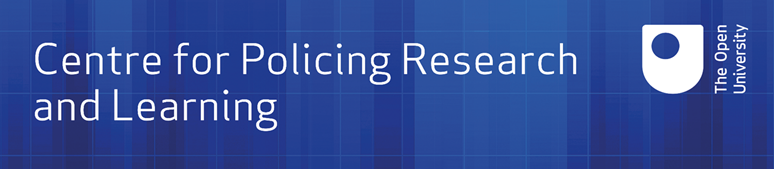 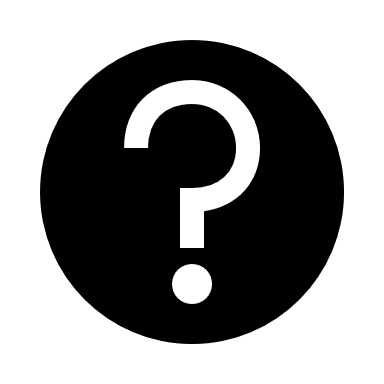 Nicky Miller– nicky.miller@open.ac.uk
Richard Harding – richard.harding@open.ac.uk

https://www.open.ac.uk/centres/policing/